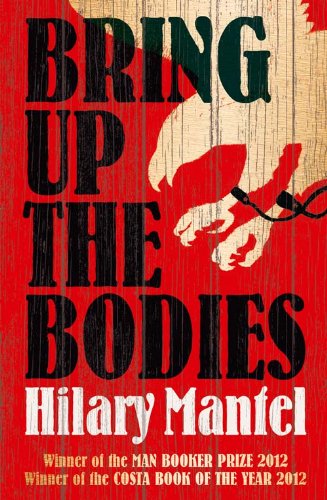 Bring up the Bodies
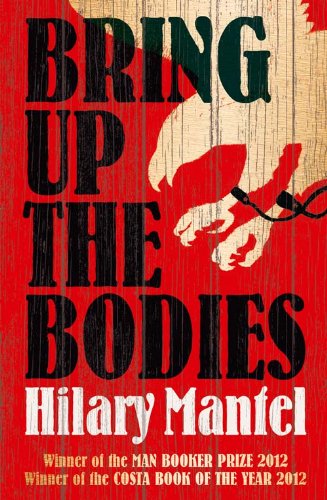 First reading responses: 

Is it set in the present day or at another time? [Hint: Look at the
clues given by the names of the characters.]

What sporting or leisure activity are the men engaged in? 

Would you describe the mood and atmosphere of the scene as relaxed or tense? Troubled or happy? Stormy or calm? 

What do we learn from this opening passage about the life, work and personality of the main character, Thomas Cromwell?
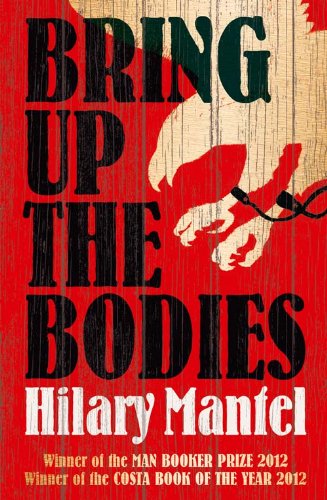 The novel is about the reign King of Henry VIII and, in particular, the rise in status and influence of his advisor, Thomas Cromwell.  In the passage, Cromwell is out hawking with Henry.
SECTION A: READING
4 marks
20 marks
8 marks
8 marks
AO1: Identify and interpret explicit and implicit information and ideas.
 Select and synthesise evidence from different texts.
AO2: Explain, comment on and analyse how writers use language to achieve effects and influence readers, using relevant subject terminology to support their views
Read again the first part of the source, lines 3 to 7.
List four things from this part of the text about the hawk.
							[4 marks]
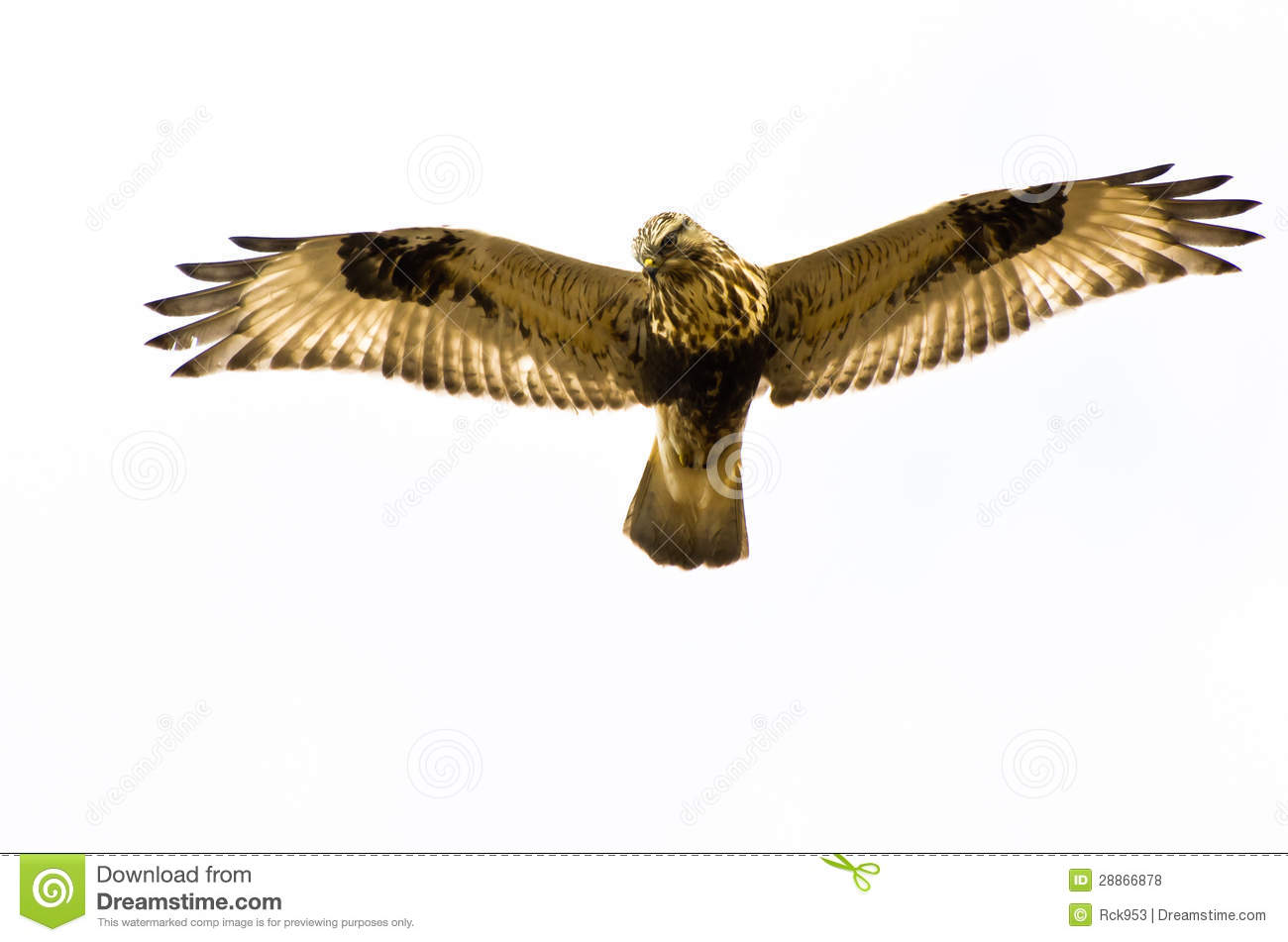 3 His children are falling from the sky. He watches from horseback, acres of England stretching behind him; they 
4 drop, gilt-winged, each with a blood-filled gaze. Grace Cromwell hovers in thin air. She is silent when she takes her 
5 prey, silent as she glides to his fist. But the sounds she makes then, the rustle of feathers and the creak, the sigh 
6 and riffle of pinion, the small cluck-cluck from her throat, these are sounds of recognition, intimate, daughterly, 
7 almost disapproving. Her breast is gore-streaked and flesh clings to her claws.
Q1: List four things…
Responses must be drawn from lines 3-7 of the text
Responses must be true statements from the extract
Responses must relate to the hawk
Candidates may quote or paraphrase – each is acceptable
A paraphrased response covering more than one point should be credited for each point made.
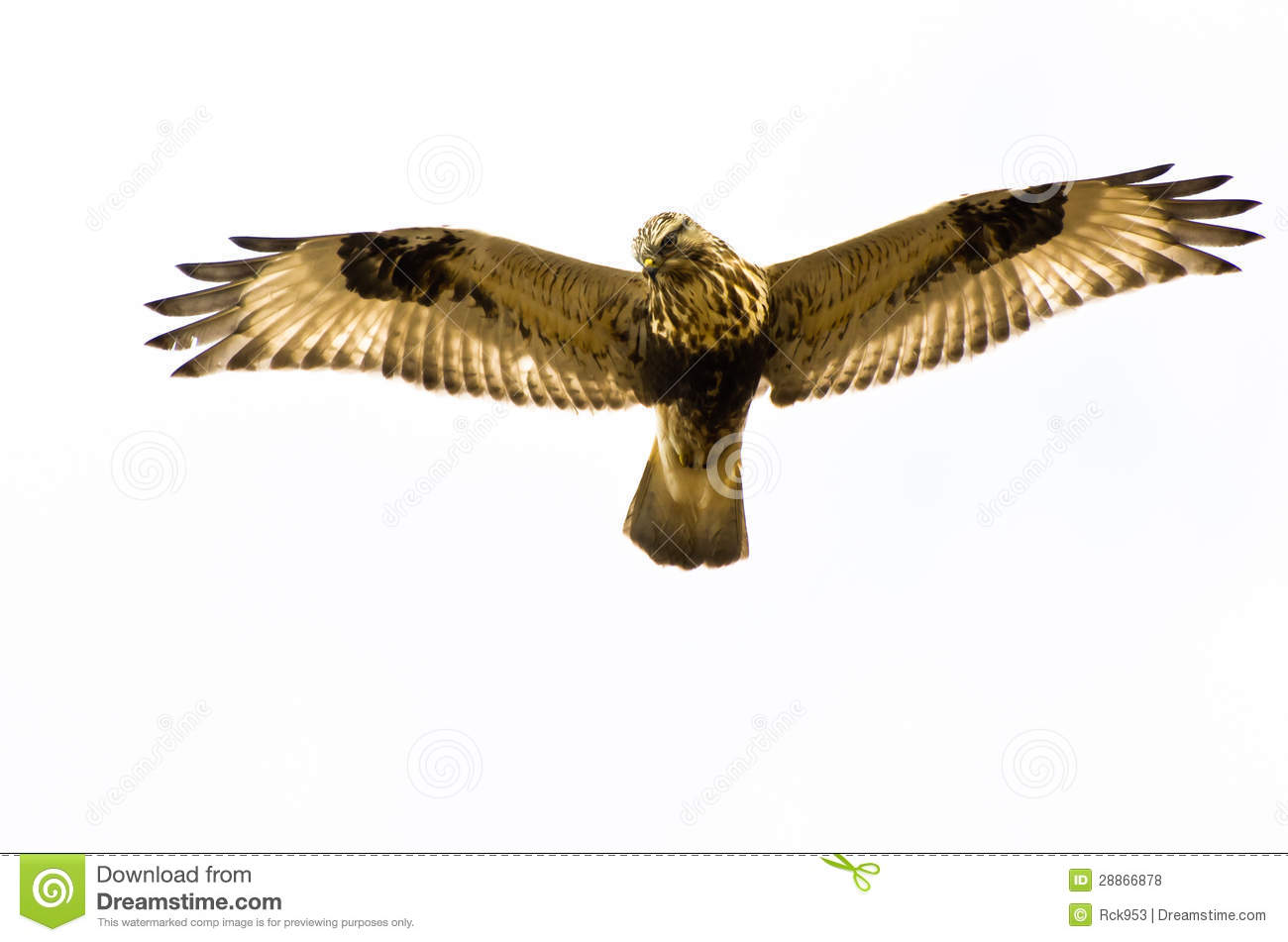 Look in detail at this extract from lines 8 to 29 of the source. How does the writer use language here to describe the experience of hawking?
					[8 marks]

You could include the writer’s choice of: 
words and phrases 
 language features and techniques 
 sentence forms
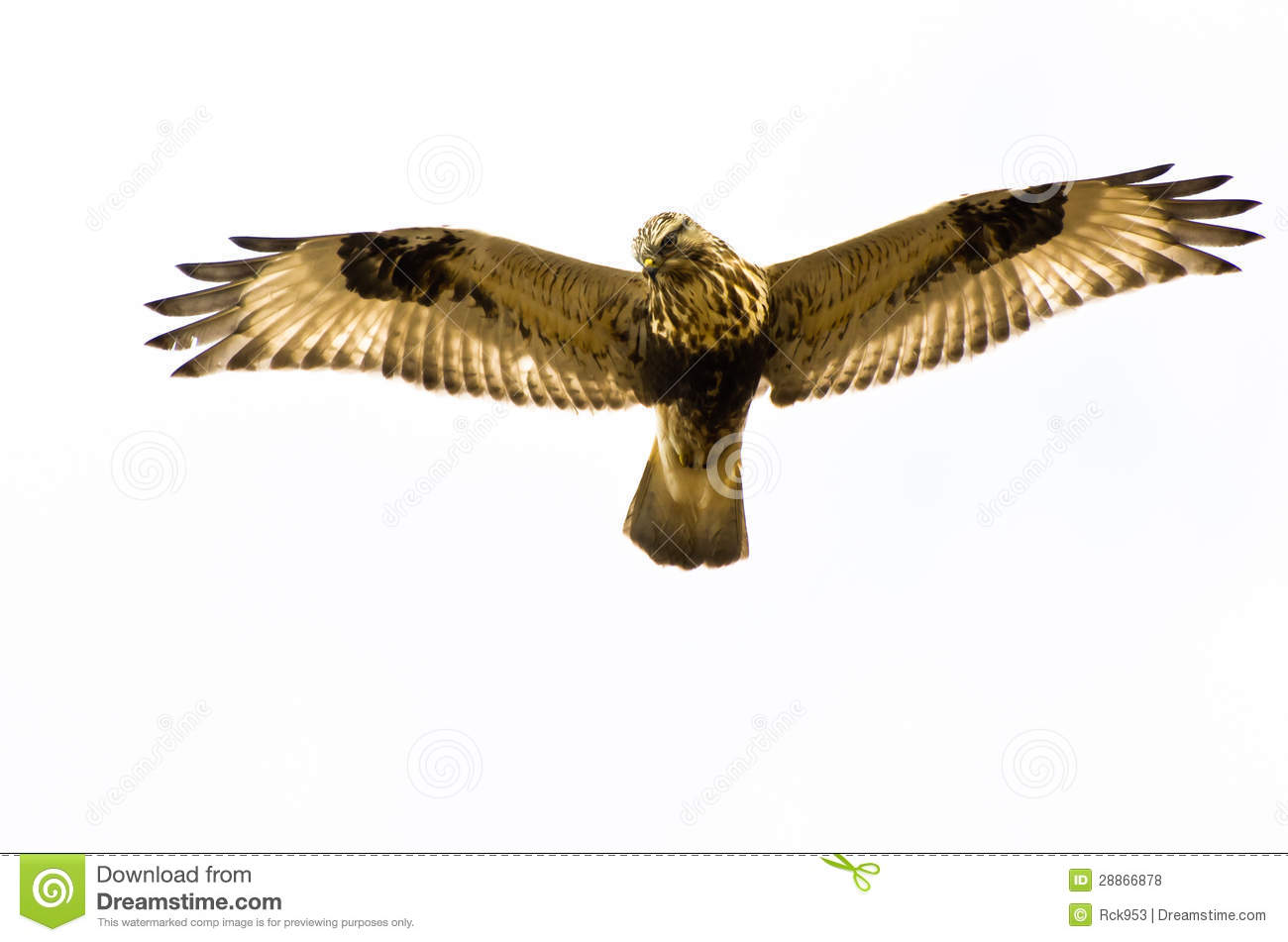 Q2: How has the writer used language…?
8 Later, Henry will say, ‘Your girls flew well today.’ The hawk Anne Cromwell bounces on the glove of Rafe Sadler, 
9 who rides by the king in easy conversation. They are tired; the sun is declining, and they ride back to Wolf Hall 
10 with the reins slack on the necks of their mounts. Tomorrow his wife and two sisters will go out. These dead 
11 women, their bones long sunk in London clay, are now transmigrated. Weightless, they glide on the upper 
12 currents of the air. They pity no one. They answer to no one. Their lives are simple. When they look down they 
13 see nothing but their prey, and the borrowed plumes of the hunters: they see a flittering, flinching universe, a 
14 universe filled with their dinner.
 
15 All summer has been like this, a riot of dismemberment, fur and feather flying; the beating off and the whipping 
16 in of hounds, the coddling of tired horses, the nursing, by the gentlemen, of contusions, sprains and blisters. And 
17 for a few days at least, the sun has shone on Henry. Sometime before noon, clouds scudded in from the west and 
18 rain fell in big scented drops; but the sun re-emerged with a scorching heat, and now the sky is so clear you can 
19 see into Heaven and spy on what the saints are doing.

20 Though the day is over, Henry seems disinclined to go indoors. He stands looking about him, inhaling horse 
21 sweat, a broad, brick-red streak of sunburn across his forehead. Early in the day he lost his hat, so by custom all 
22 the hunting party were obliged to take off theirs. The king refused all offers of substitutes. As dusk steals over the 
23 woods and fields, servants will be out looking for the stir of the black plume against darkening grass, or the glint 
24 of his hunter’s badge, a gold St Hubert with sapphire eyes. Already you can feel the autumn. You know there will 
25 not be many more days like these; so let us stand, the horseboys of Wolf Hall swarming around us, Wiltshire and 
26 the western counties stretching into a haze of blue; let us stand, the king’s hand on his shoulder, Henry’s face 
27 earnest as he talks his way back through the landscape of the day, the green copses and rushing streams, the 
28 alders by the water’s edge, the early haze that lifted by nine; the brief shower, the small wind that died and 
29 settled; the stillness, the afternoon heat.
How has the author combined violence, death, tranquillity and beauty in this passage? Identify descriptive words and phrases and consider how they appeal to the reader’s senses.
Look in detail at this extract from lines 8 to 29 of the source. How does the writer use language here to describe the experience of hawking?
					[8 marks]

You could include the writer’s choice of: 
words and phrases 
 language features and techniques 
 sentence forms
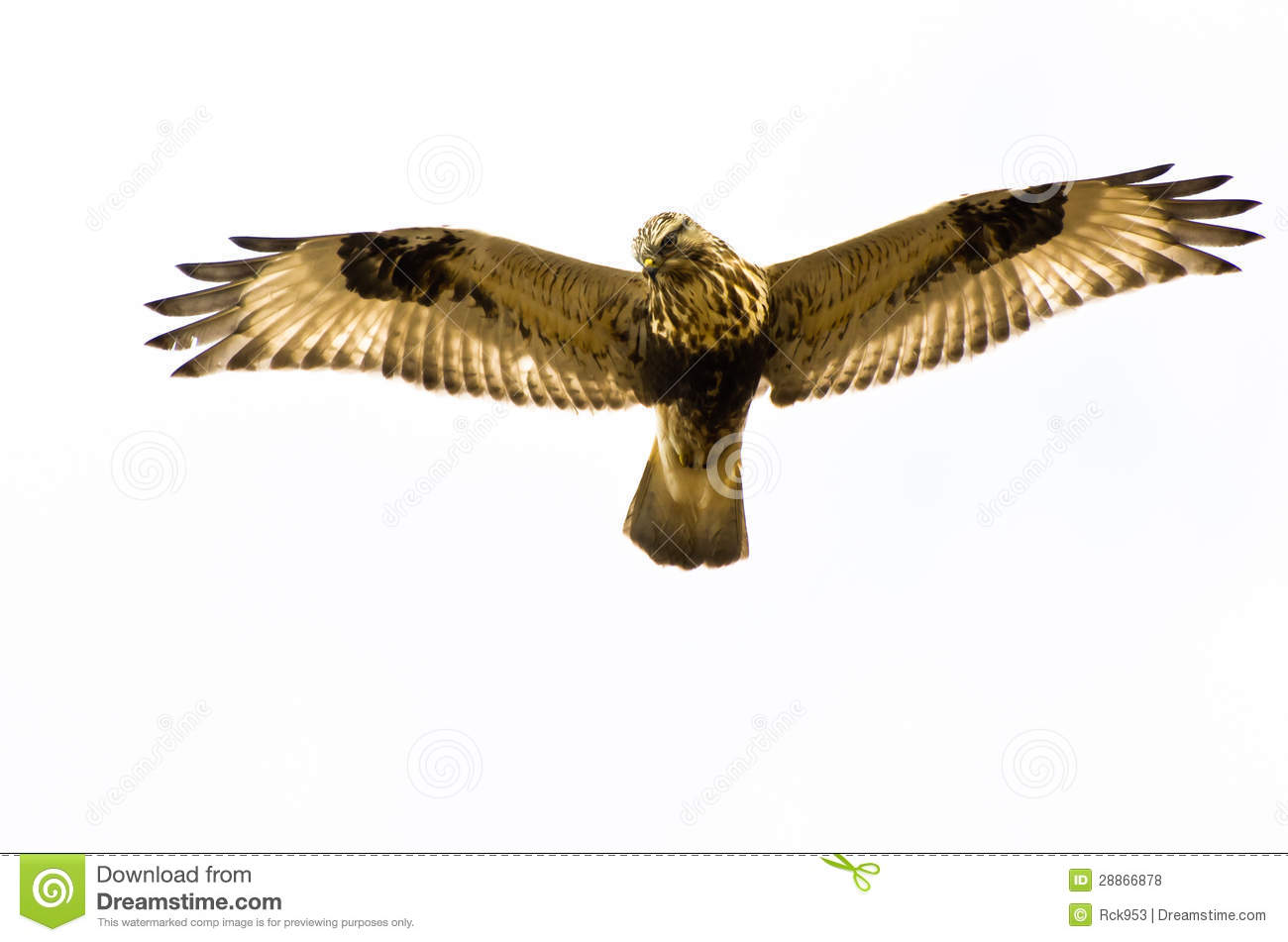 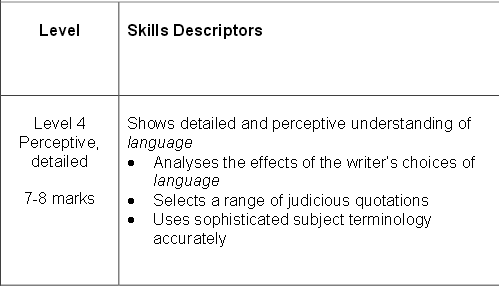 WWW/EBI

Peer assess each other’s work, marking WWW/EBI onto the text as you read. 

What band would you award for this answer?
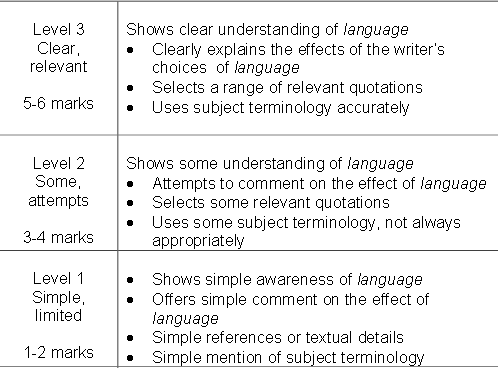 You now need to think about the whole of the source. This text is from the opening chapter of Bring up the Bodies.
How has the writer structured the text to interest you as a reader?						[8 marks]

You could write about: 
what the writer focuses your attention on at the beginning
how and why the writer changes this focus as the extract develops
any other structural features that interest you.
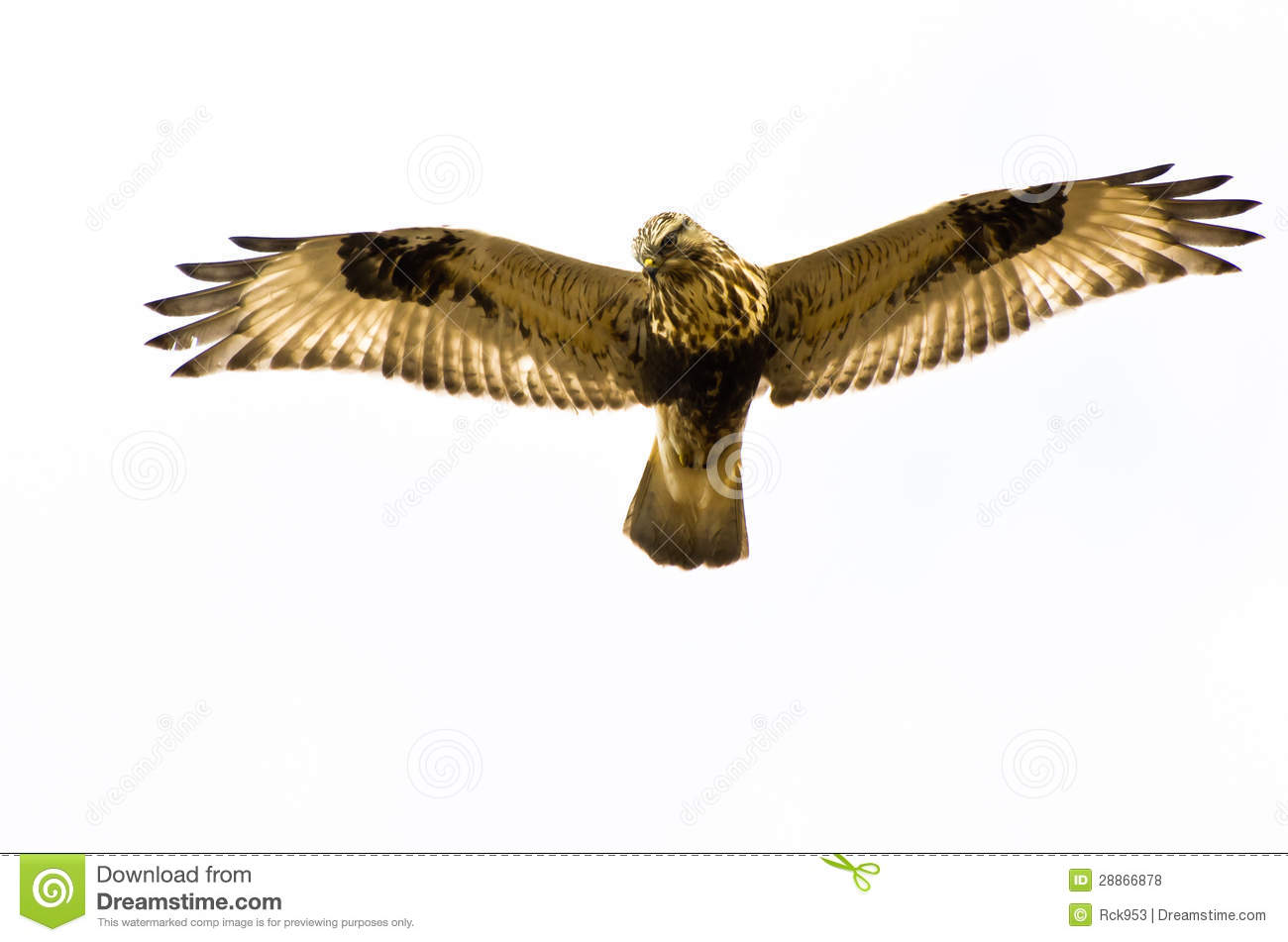 Q3: How has the writer structured the text to interest you as a reader?
Who is ‘he’? Why does the writer leave it so long to reveal this?

What is the effect of the opening sentence? What does it mean?

How does the rest of the first paragraph help you to understand what is happening? 

What do the first two paragraphs suggest about what has happened to his wife and daughters and sisters, and about his thoughts and feelings?

Why does the passage start in the midst of the hunting action? 

What is the effect of the narrative voice in the fourth paragraph? [Hint: identify first person plural, second person and third person in lines 24-27]

What is the effect of the final sentence?
Q3: How has the writer structured the text to interest you as a reader?
Now think about  how punctuation and sentences are used for effect. 

You could comment on: 
the long, complex sentences
the sparing use of direct speech
repeated use of commas for pace
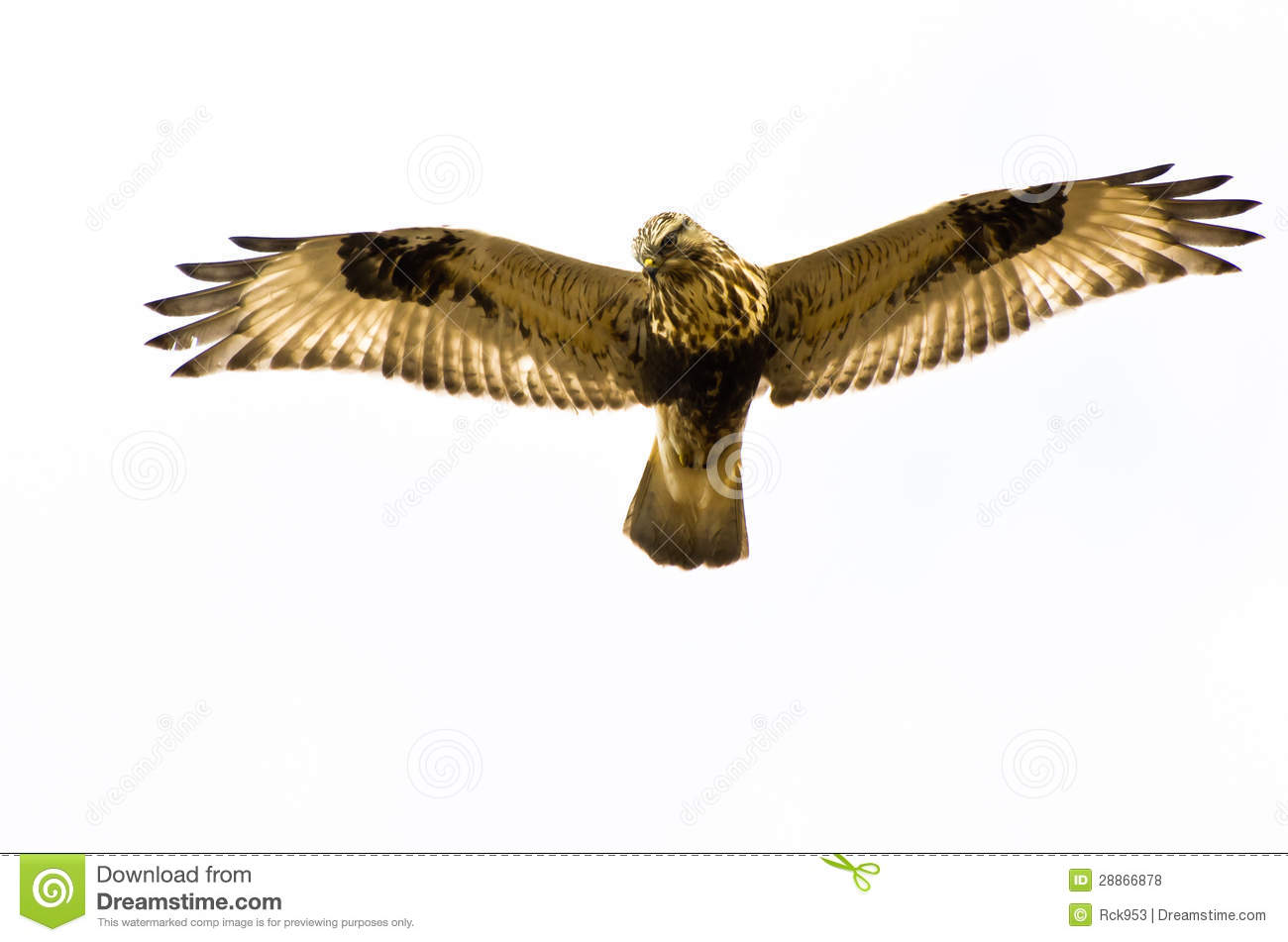 Q3: How has the writer structured the text to interest you as a reader?
Now let’s think about how the text develops – and why.

What impact does this structure have? 

How does it engage the reader? 

How does it guide us through the text?
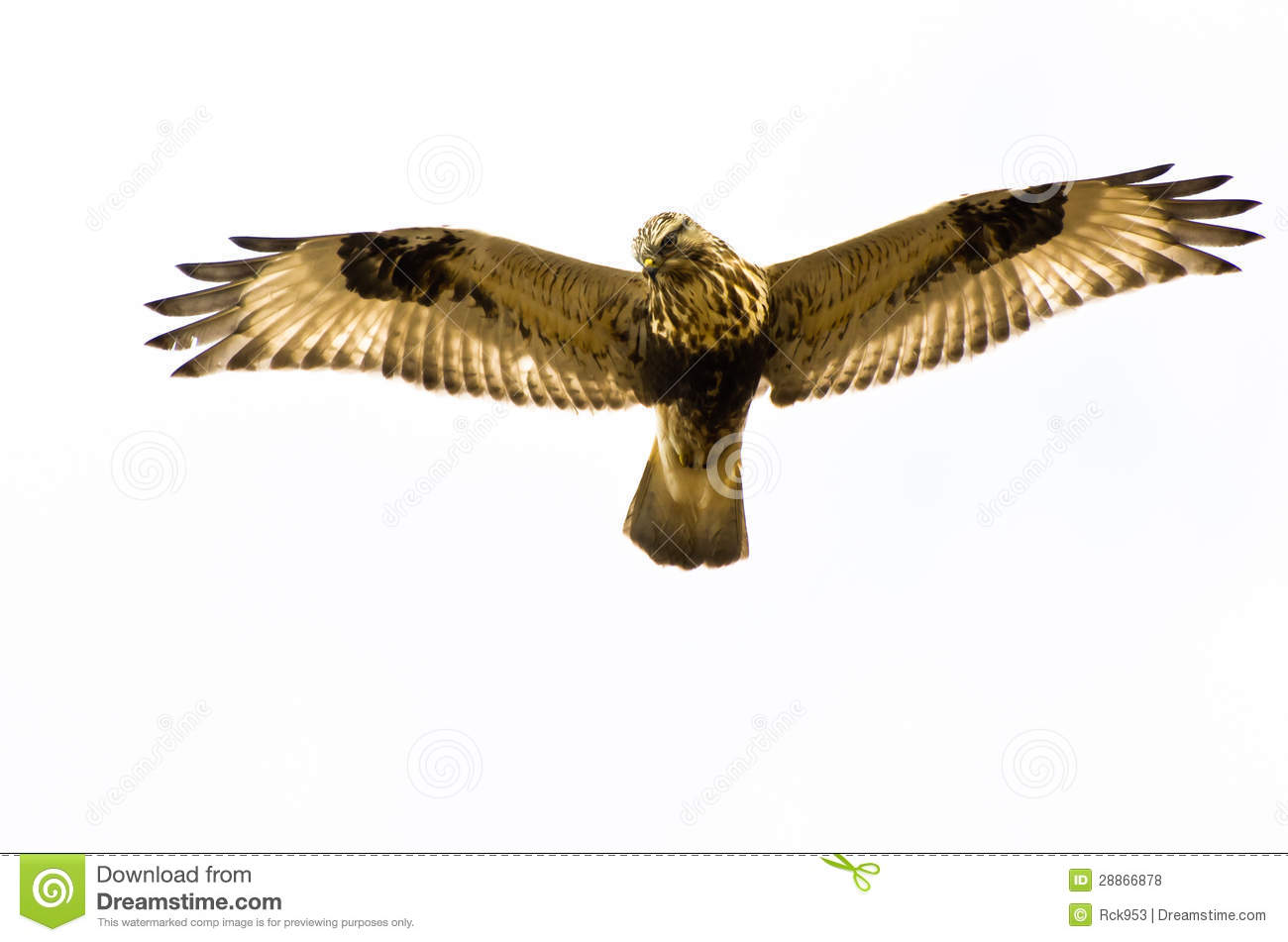 You now need to think about the whole of the source. This text is from the opening chapter of Bring up the Bodies.
How has the writer structured the text to interest you as a reader?						[8 marks]

You could write about: 
what the writer focuses your attention on at the beginning
how and why the writer changes this focus as the extract develops
any other structural features that interest you.
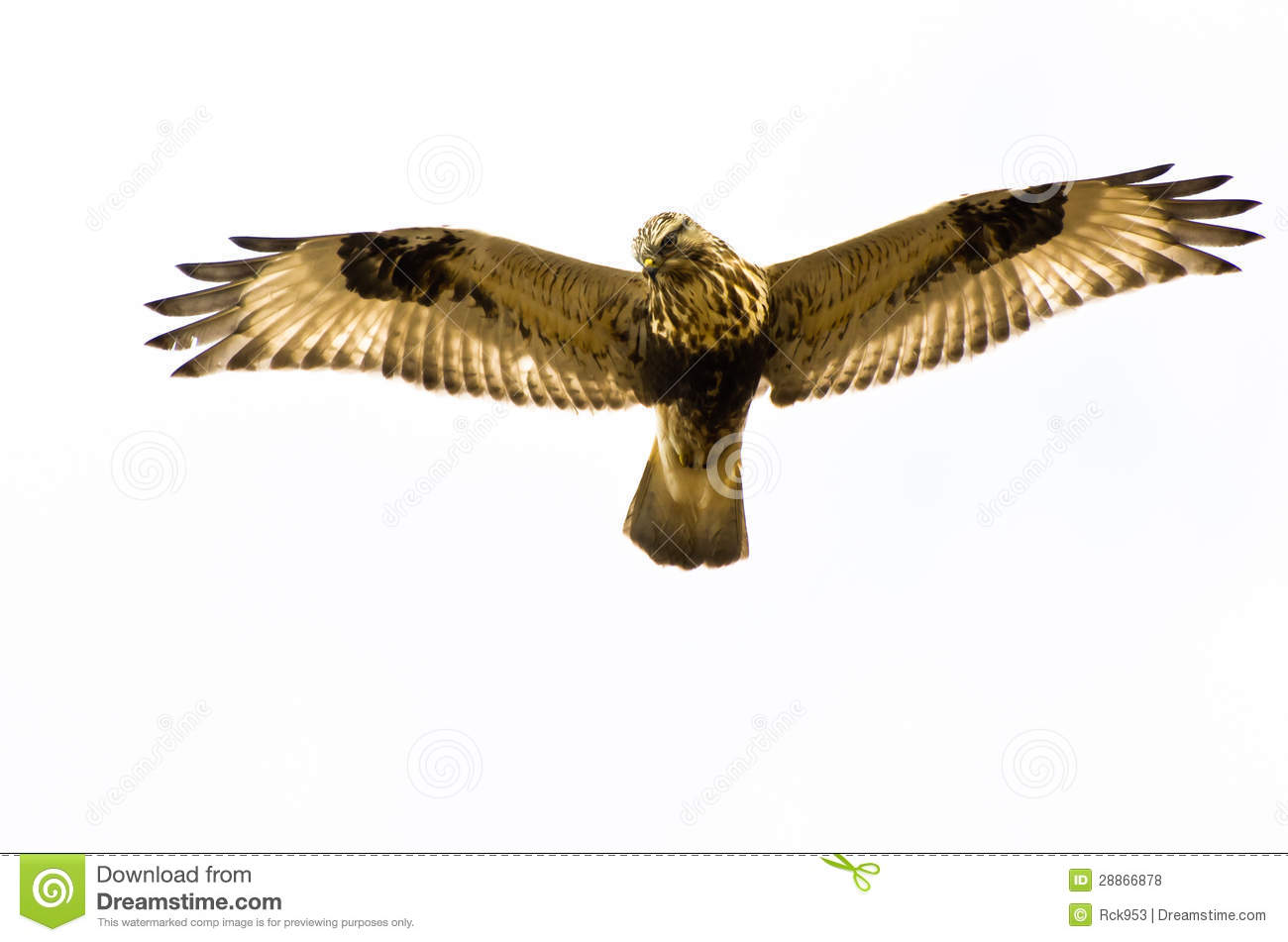 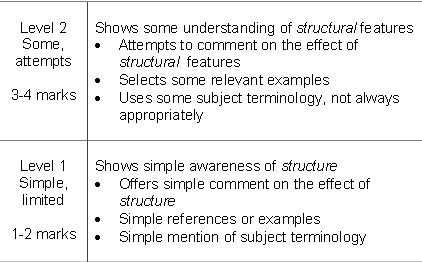 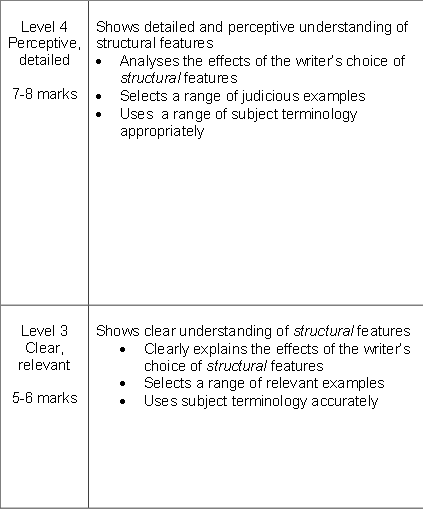 WWW/EBI

Peer assess each other’s work, marking WWW/EBI onto the text as you read. 

What band would you award for this answer?
SECTION A: READING
4 marks
20 marks
8 marks
8 marks
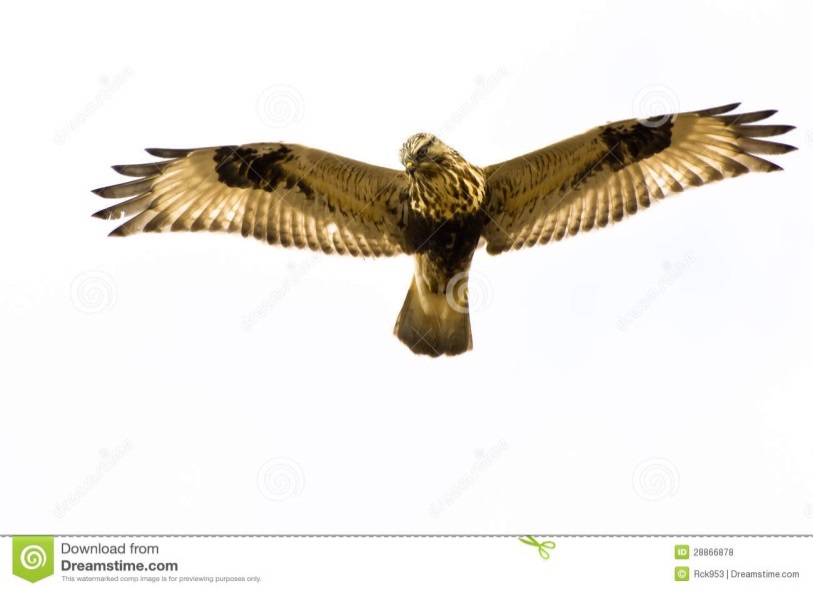 Question 4: 

A student, having read this section of the text said: “It is Mantel’s sensory descriptions of setting which makes us feel as if we inhabit the same world as the characters.” To what extent do you agree?

In your response, you should: 
 write about your own impressions of the setting
 evaluate how the writer has created these impressions
 support your opinions with quotations from the text.
Remember to plan 2-3 ideas, using the bullets to support you:
Impressions of the setting:
How the writer has created this impression:
Evidence to support this idea:
Now look at your idea.

Remember that you are being asked to evaluate, so don’t just present the examiner with the obvious. 

Reflect on why ideas are presented in a certain way. Develop your ideas in more detail by digging in to your quote, considering what the reader is learning from each of these points and quotes. You can comment on language and on structure in your answer.
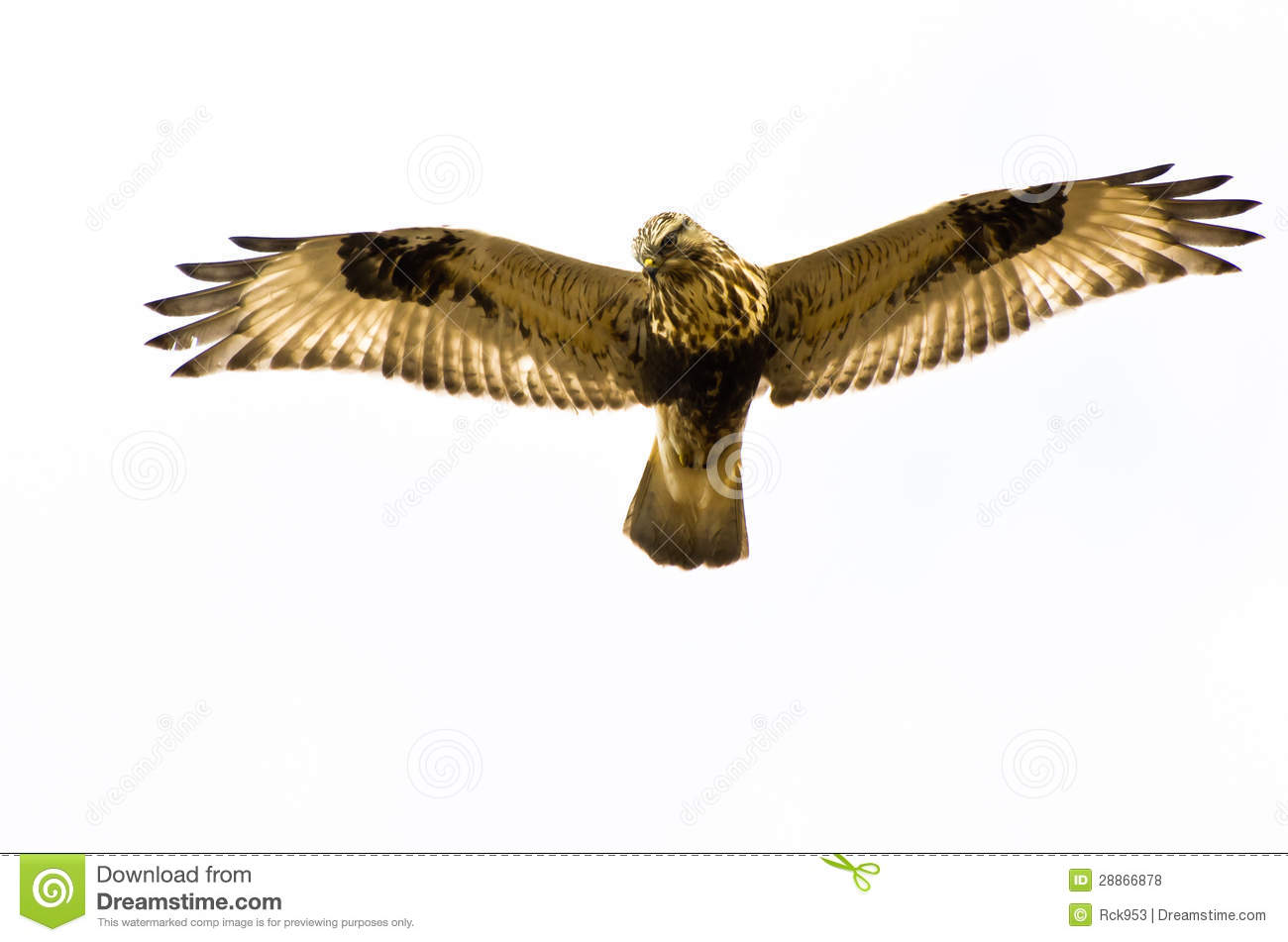 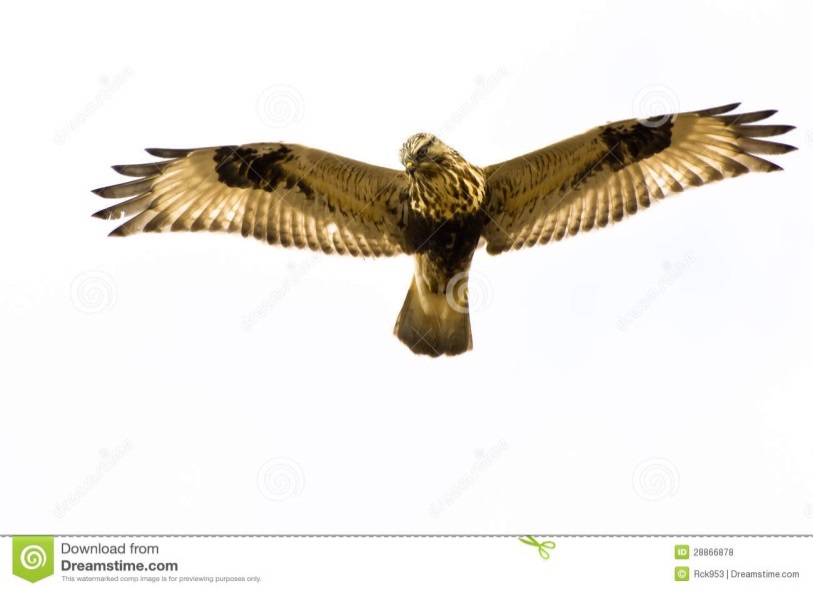 Question 4: 

A student, having read this section of the text said: “It is Mantel’s sensory descriptions of setting which makes us feel as if we inhabit the same world as the characters.” To what extent do you agree?

In your response, you should: 
 write about your own impressions of the setting
 evaluate how the writer has created these impressions
 support your opinions with quotations from the text.
Q4: To what extent do you agree?
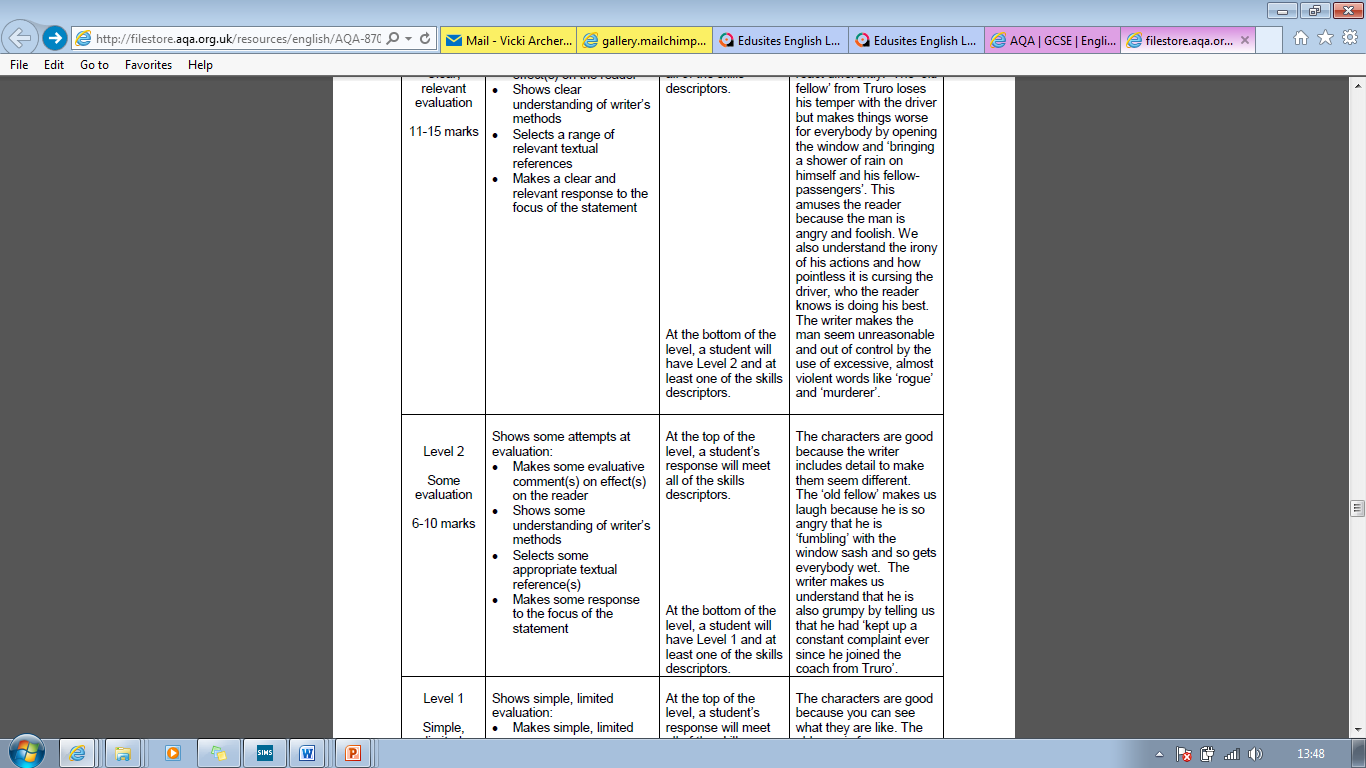 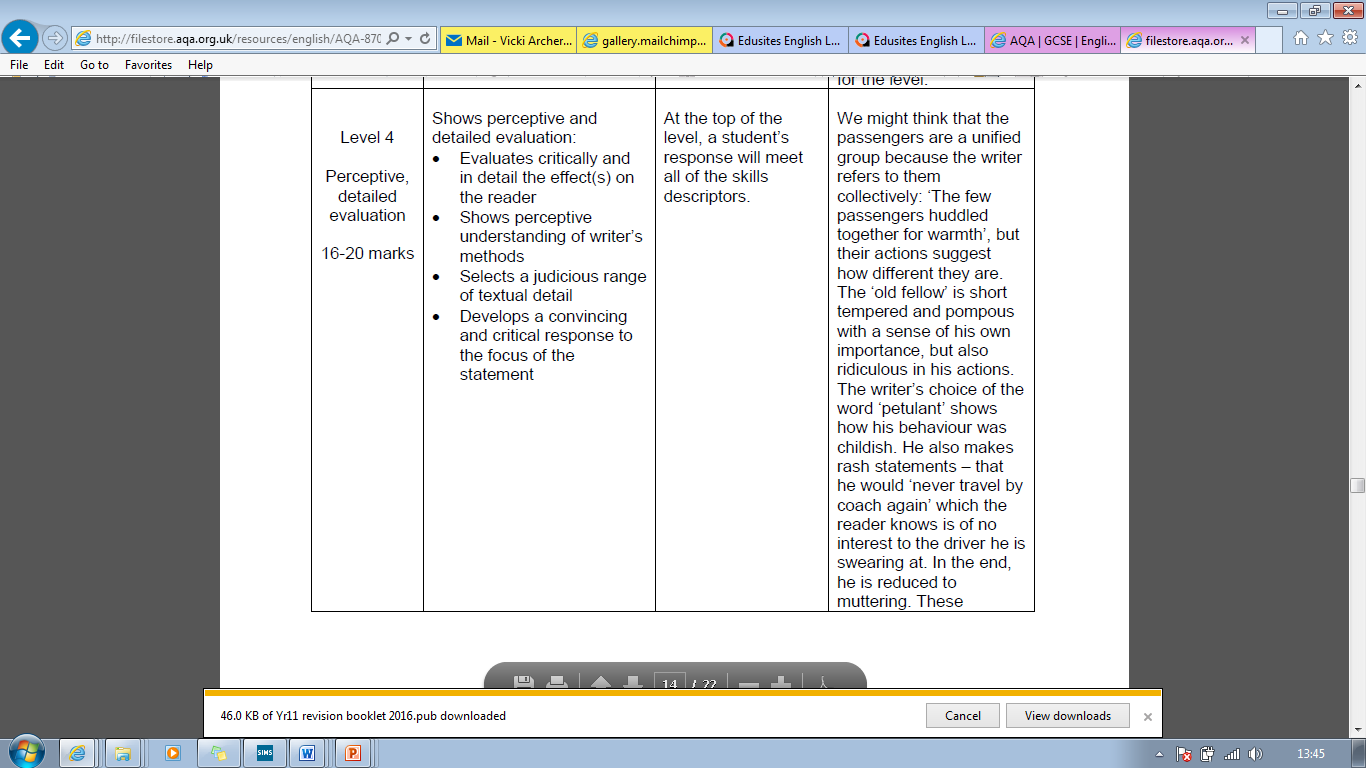 WWW/EBI

Peer assess each other’s work, marking WWW/EBI onto the text as you read. 

What band would you award for this answer?
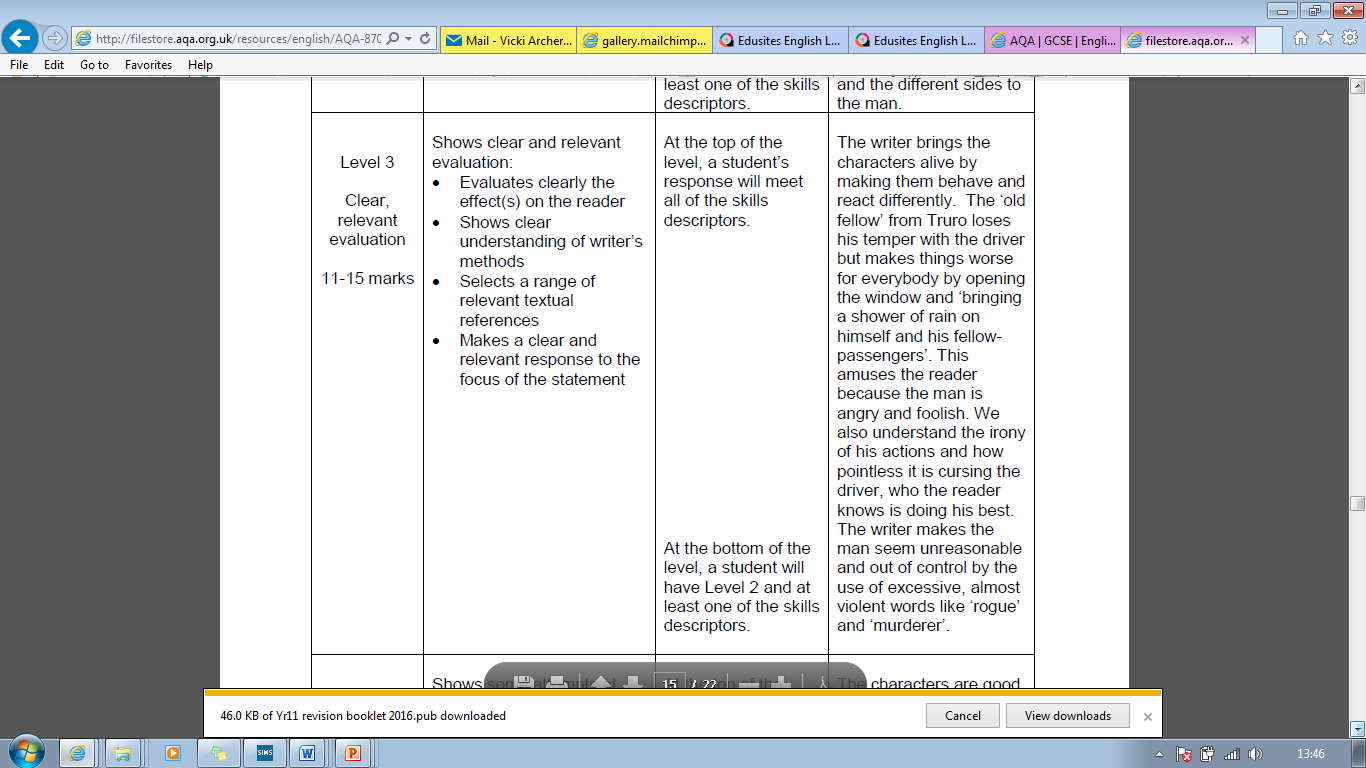